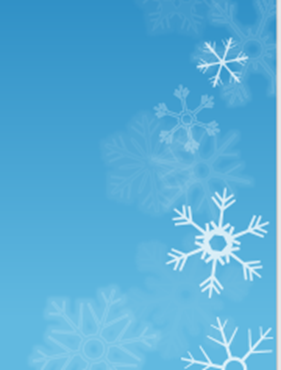 BESEDE Z NASPROTNIM POMENOM
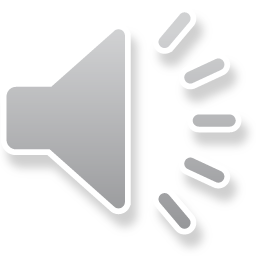 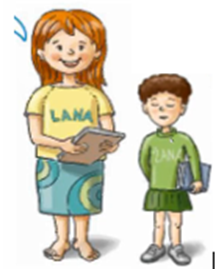 LANA IN ŽANA
BESEDE Z NASPROTNIM POMENOM
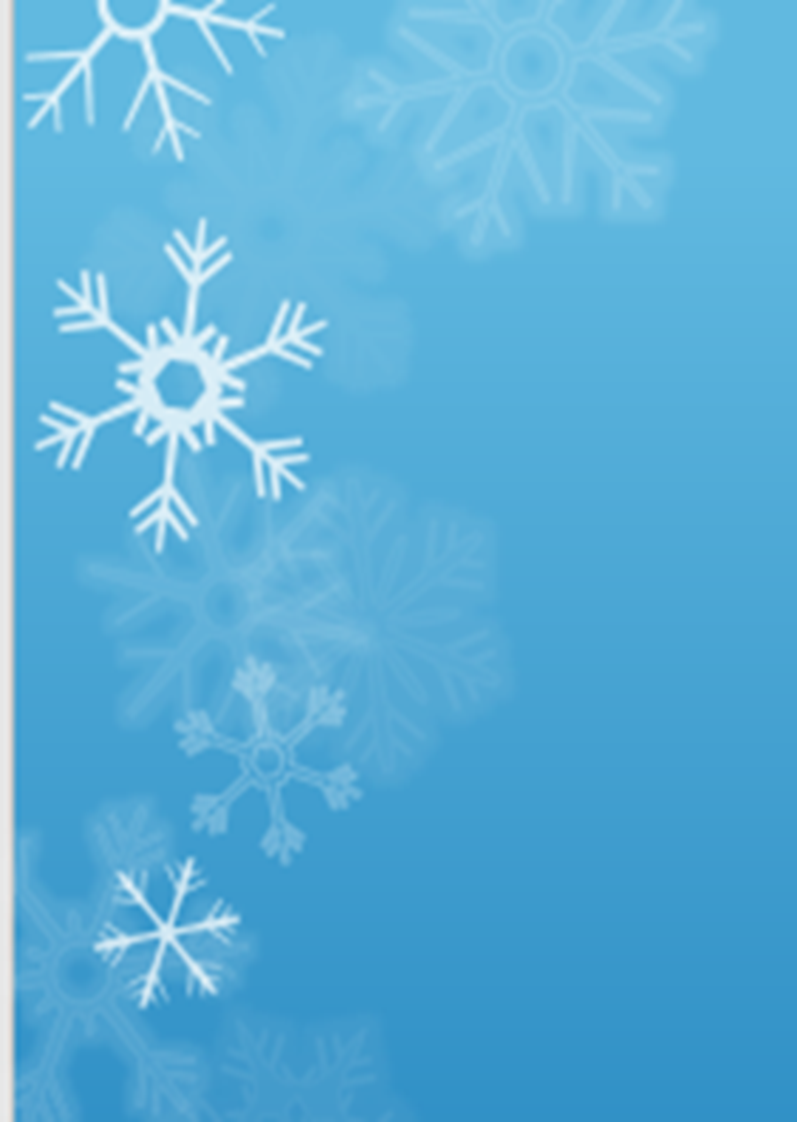 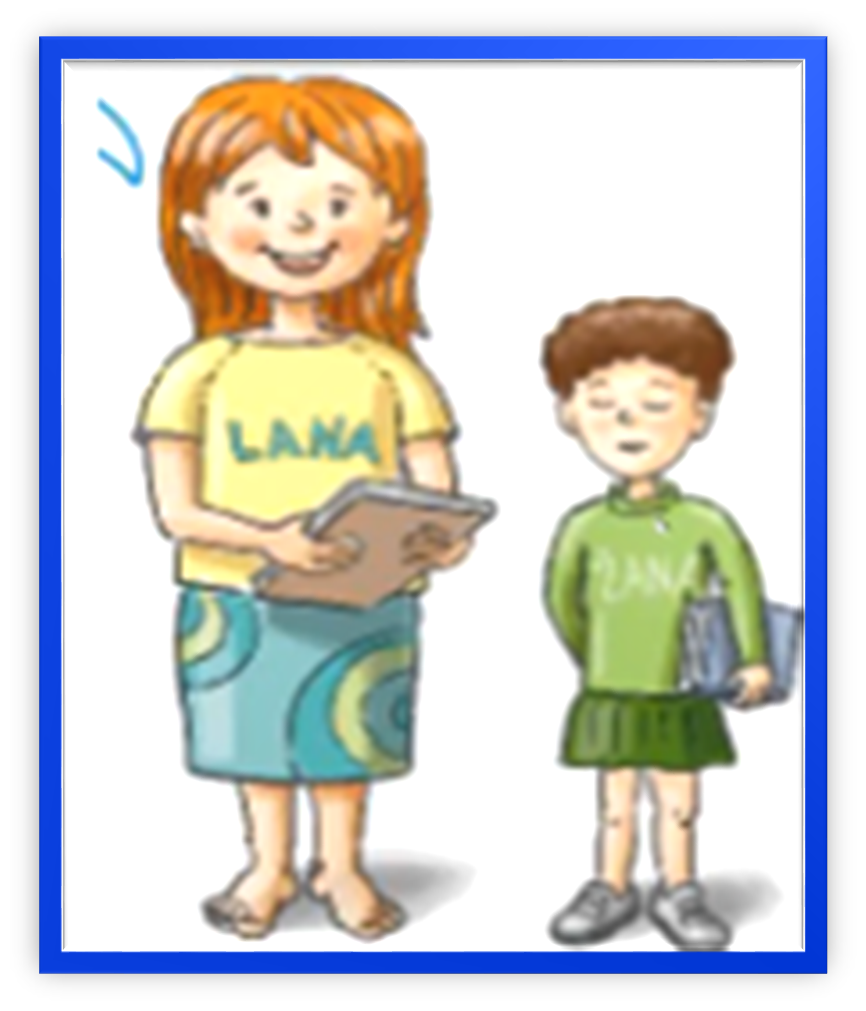 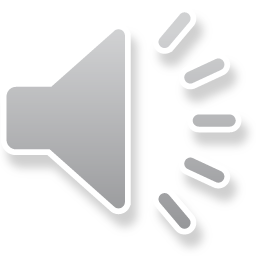 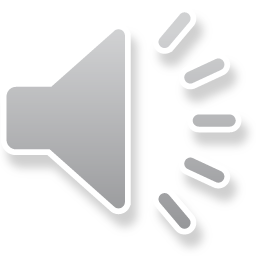 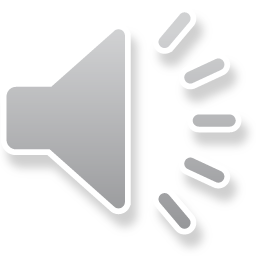 LANA IN ŽANA
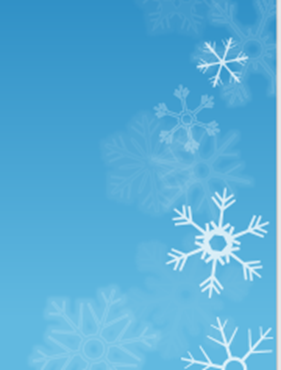 BESEDE Z NASPROTNIM POMENOM
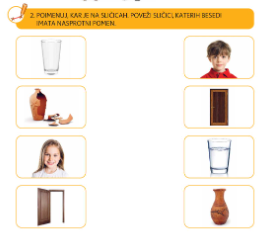 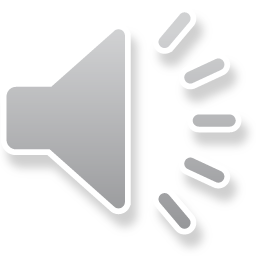 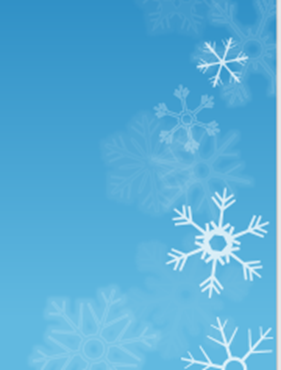 VADI ZAPIS ČRKE I
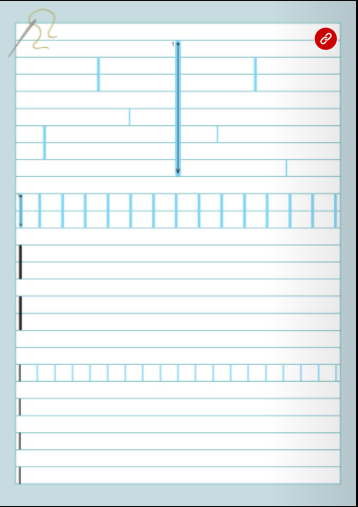 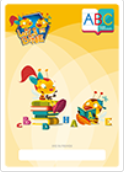 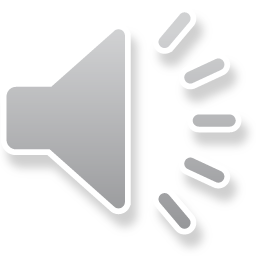 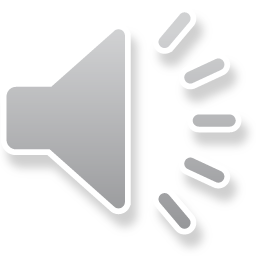 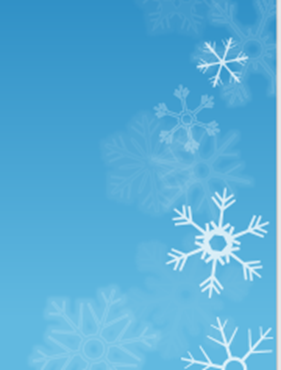 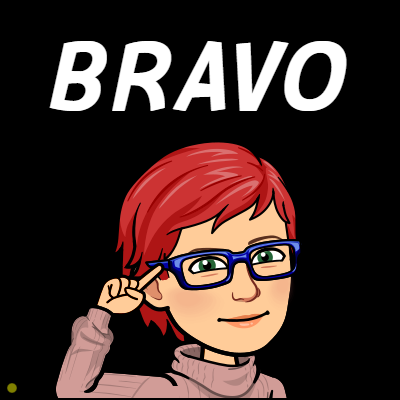 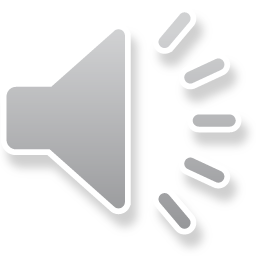